angličtina pro tlumočníky
Mgr. KATEŘINA EŠNEROVÁ
katerina.esnerova@ff.cuni.cz
explanations – example
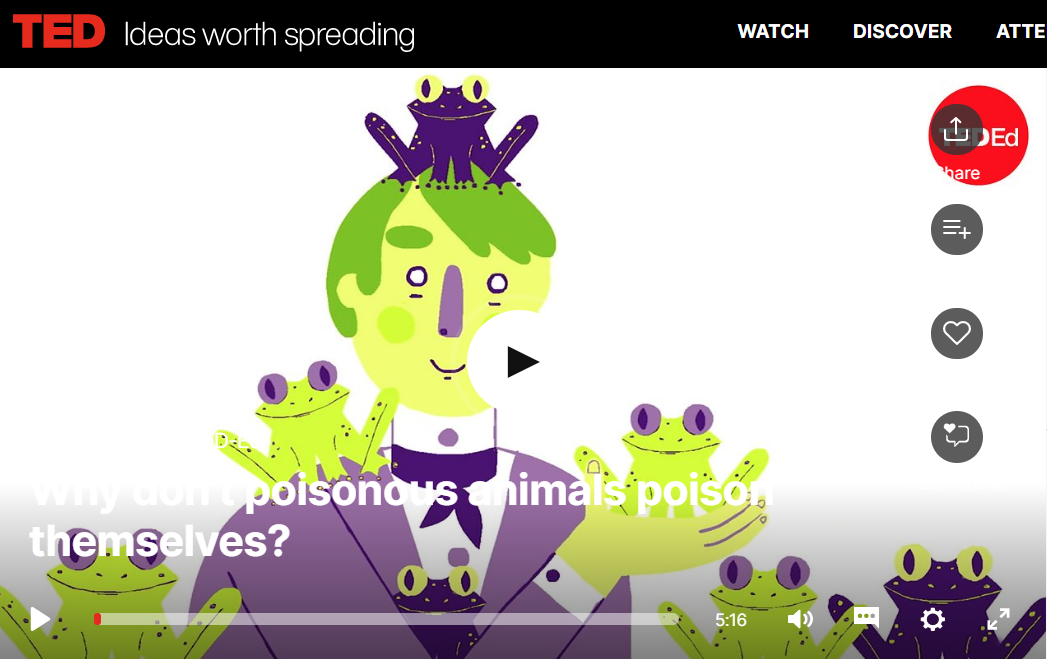 sumarizace
sumarizujte video v AJ → zodpovězte titulní otázku „Why don‘t poisonous animals poison themselves?“
language of explaining
Co po jazykové stránce zjednodušuje porozumění vysvětlovanému?
Co naopak porozumění komplikuje?
hyperonyma
najděte co nejvíce obecnějších/zastřešujících pojmů ke každé položce
sumarizace 2
vylepšete svou původní sumarizaci → využijte nově načerpané know-how týkající se vysvětlování
tlumočení
DRUHÁCI
1. kolo
ST v kabině

2. kolo
poslech T + FB
angličtina + vysvětlovací pasáže
PRVÁCI
1. kolo
zápis

2. kolo
KT v kabině
tlumočení
Deep BlueAlphaGOAlan TuringIngvar Kamprad
tlumočení – debriefing
Která pasáž vám přišla na vysvětlení nejtěžší?
Proč?
tlumočení – feedback
vysvětlovací pasáže
+

angličtina
+

wrap-up